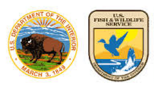 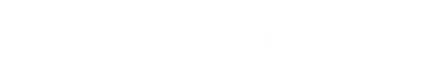 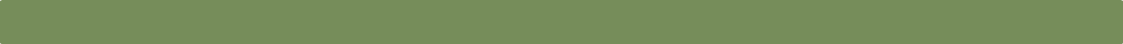 Landscape Conservation Design:
Conserving Sustainable Landscapes in a Time of Rapid Change
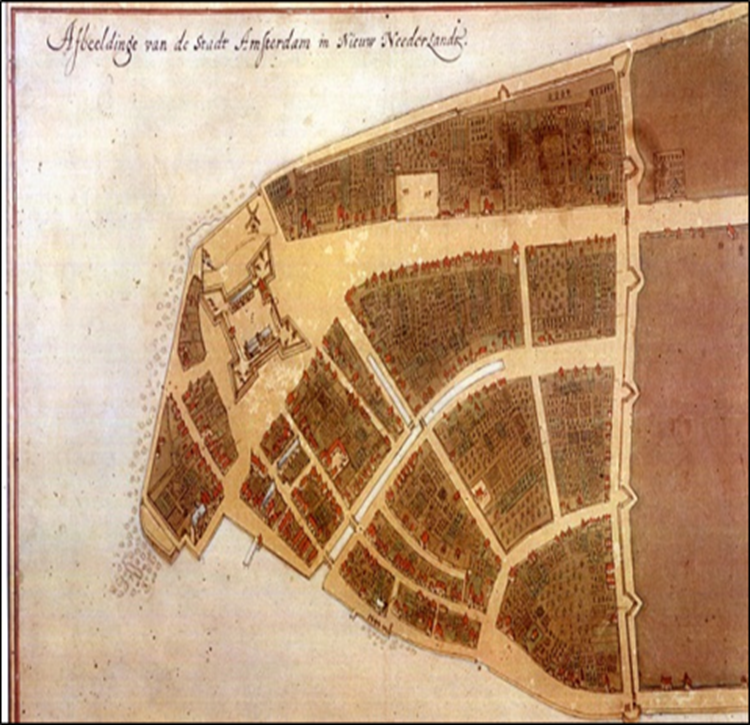 The Castello Plan (1660)
Jacques Cortelyou (ca 1625 - 1693)
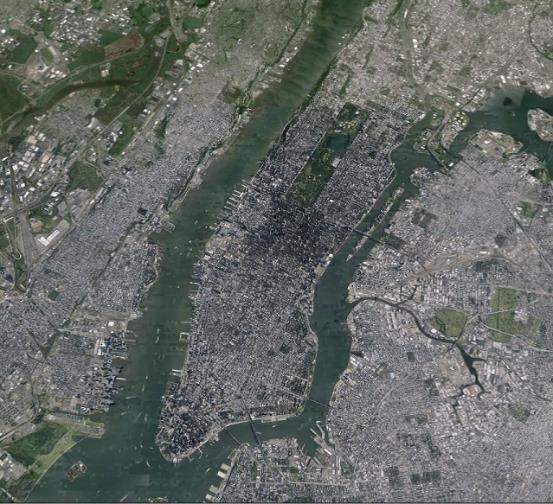 Google Maps (2014)
Rob Campellone, USFWS
Landscape Conservation Design 
Policy Advisor

Collaborative Restoration Workshop 2016
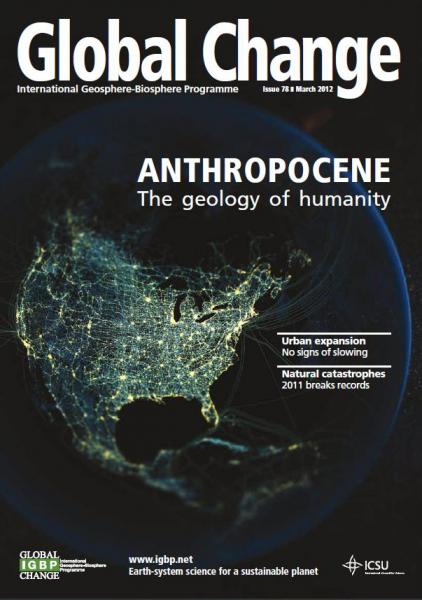 National Policy: “…plan for connectivity…”
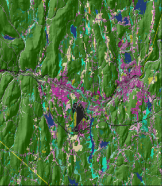 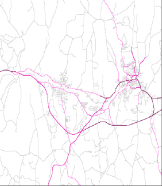 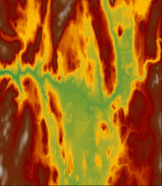 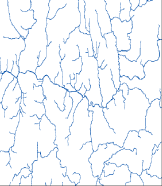 Strategies 1-4:
Identify
 
Conserve

Protect

Restore….

…an ecologically-connected network of lands and waters
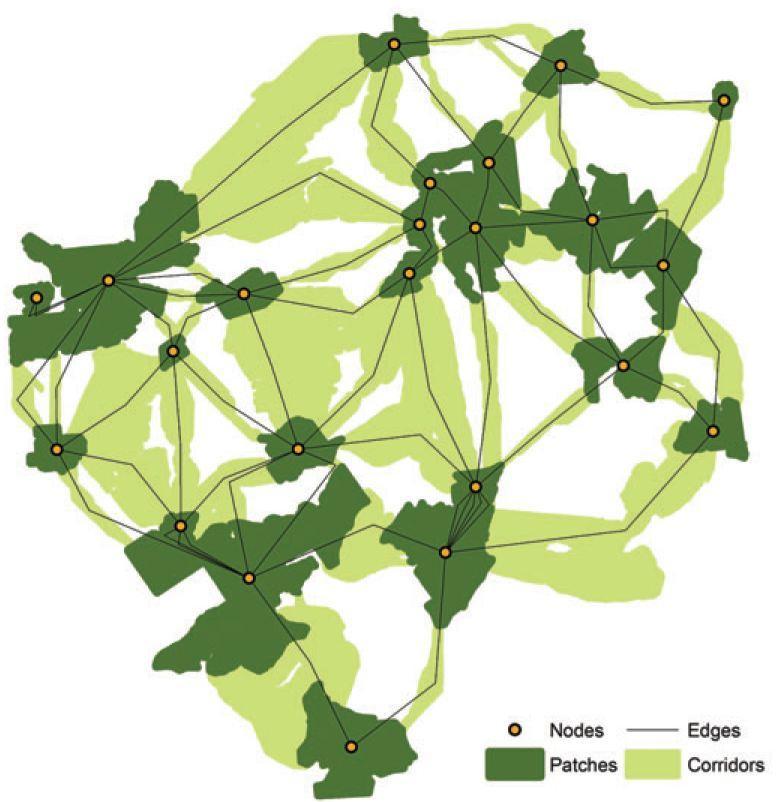 Source: NALCC Designing Sustainable Landscapes
DOI Policy: 
“FWS…develop resilient landscape designs…”
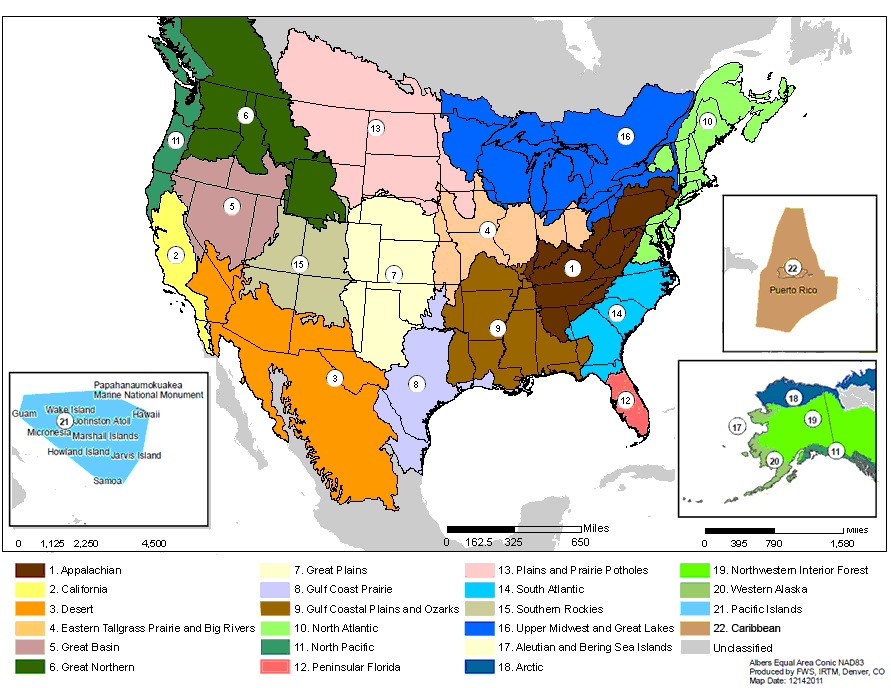 Addressing Impacts of Climate Change
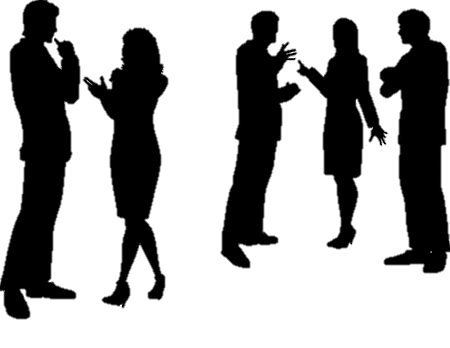 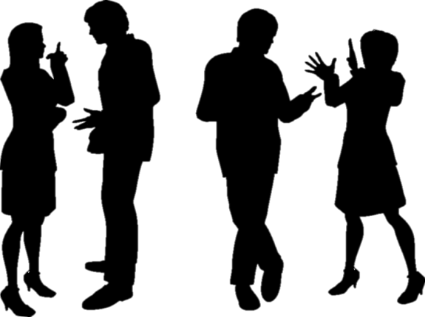 “…work together… to develop strategies for understanding and responding to climate change…” 
– SO 3289 (2009)
LCD and the iCASS Platform: An Adaptation Pathway to Transformation (in preparation)
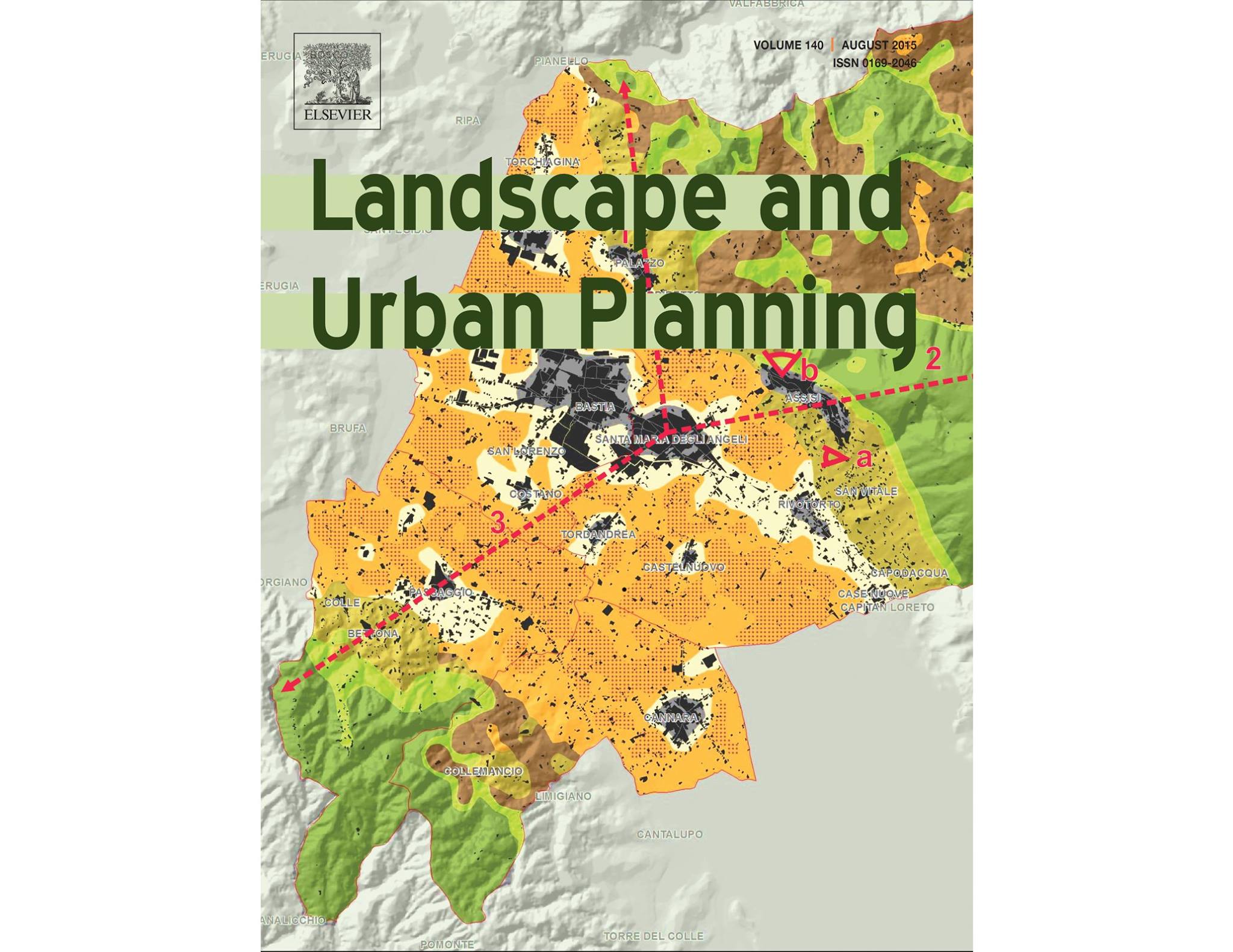 Rob Campellone (USFWS)

 Tina Chouinard (USFWS-Migratory Birds)

 Nick Fisichelli (NPS-Climate Change Program)

 John Gallo (Conservation Biology Institute)

 Joseph Lujan (USFWS-NWRS)

 Ron McCormick (BLM)

 Tom Miewald (North Pacific LCC)

 Brent Murry (Caribbean LCC)

 D. John Pierce (WA Dept. of Fish and Wildlife)
Policy Summary
Purpose: Safeguard socio-ecological systems during a time of change
Purpose: Facilitate social learning and develop a coordinated response
People: Convene landscape stakeholders (multi-jurisdiction/-sector)
Process: Use spatial and scenario planning techniques
Products: Landscape-scale, science-based, conservation & development
Ecologically-connected networks of lands and waters (spatial design)
Adaptation strategies: coordinated response to change (strategy design)
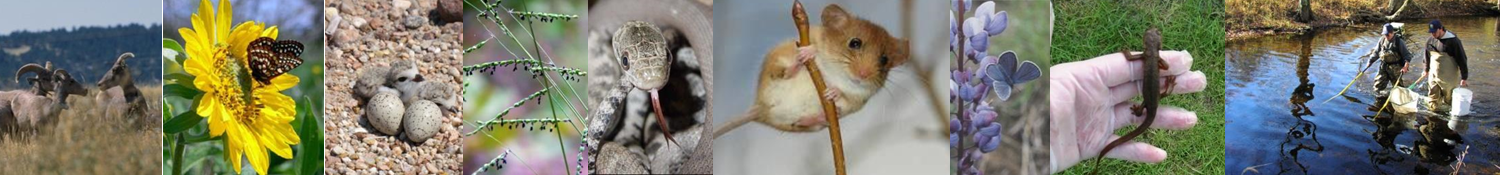 Why Landscape Conservation Design?
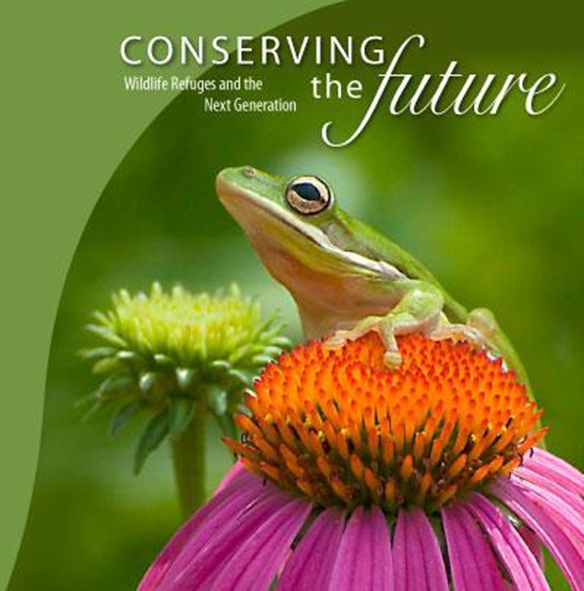 Purpose
(Intention)
Biodiversity
Ecosystem Services
Resilience
Sustainability
What is Landscape Conservation Design?
Process
(Interdisciplinary)
Products
(Information)
People
(Inclusive)
Purpose
(Integration)
Coordinated Implementation
Collective Impact
Co-governance
Convening
Assessing 
Prototyping
Strategizing
Landscape stakeholders
Multi-jurisdictions
Multi-sectors
Spatially Explicit Models 
Data
Strategy Agreement
Landscape Conservation Design: A Definition
People
(Inclusive)
Process
(Interdisciplinary)
Products
(Information)
Purpose
(Integration)
(People) LCD is a stakeholder-driven participatory process that integrates societal values and multi-jurisdiction/-sector interests with…
(Processes) …the best available interdisciplinary science to assess spatial and temporal patterns, vulnerabilities, and opportunities;
(Products) …to develop spatially-explicit products and…
(Action) …and multi-objective adaptation strategies that…
(Purpose) …reduce vulnerability to biodiversity and ecosystem services, maintain ecosystem structure and function, and increase the resilience and sustainability of social-ecological systems for future generations.
How do you build a landscape conservation design?
Tool: the iCASS Platform
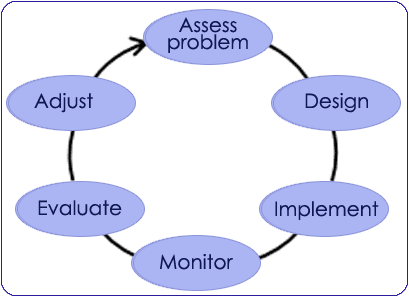 Convene Landscape Stakeholders
Implement Monitor       Revise
DOI
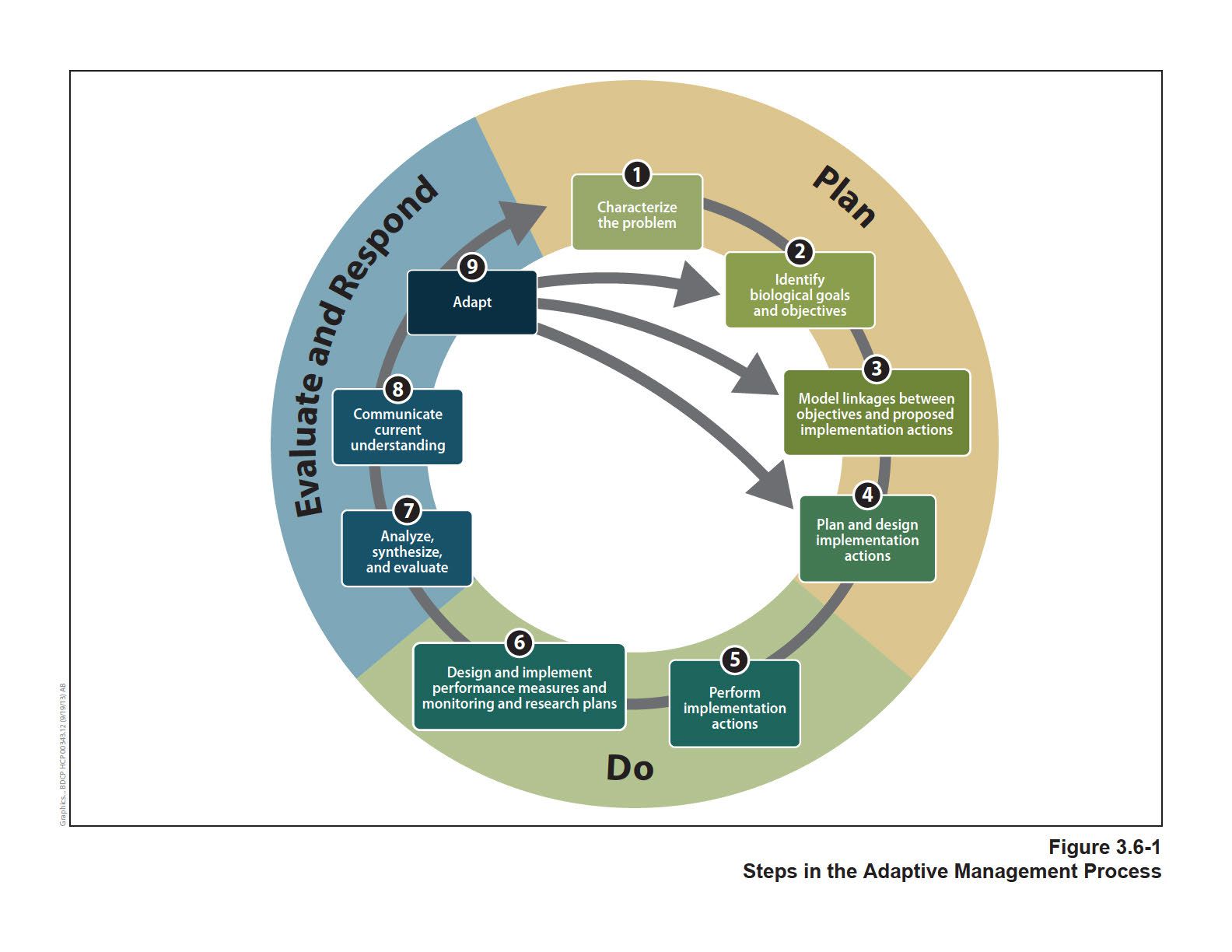 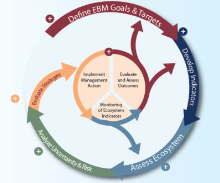 DOC
USDA
i = Innovation
Assess  Landscape Conditions
Strategy     Design
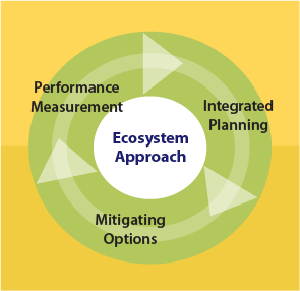 DOT
Adaptive Management
Spatial Design
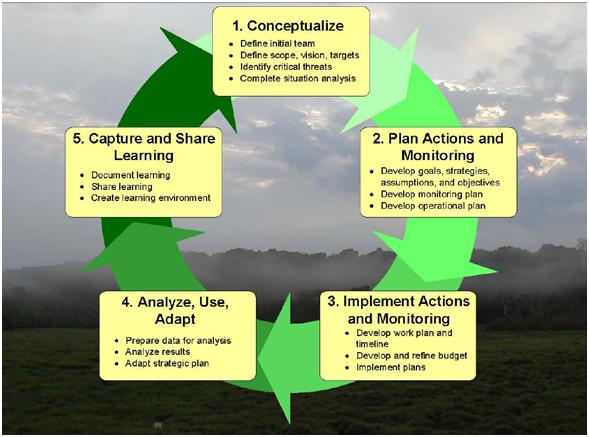 NGO
iCASS Platform:
Convene Landscape Stakeholders
Implement Monitor                   Revise
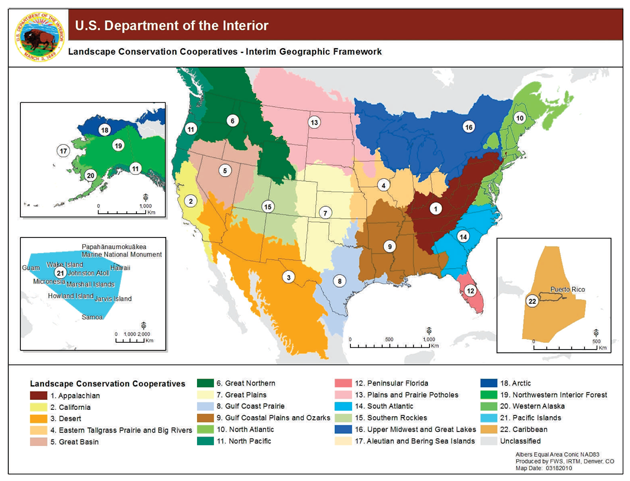 i = Inclusive
Assess  Landscape Conditions
Strategy     Design
Spatially Design
iCASS Platform:
Convene Landscape Stakeholders
Implement Monitor                   Revise
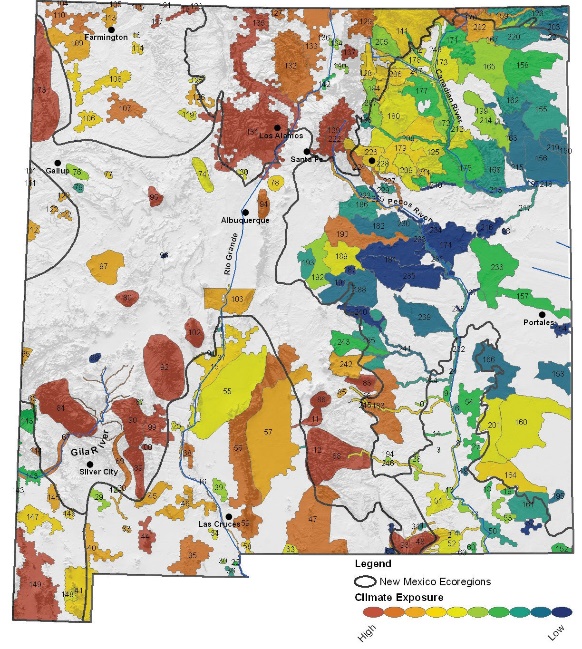 i = Interdisciplinary
Assess Landscape  Conditions
Strategy     Design
Spatially Design
iCASS Platform:
Convene Landscape Stakeholders
Implement Monitor                   Revise
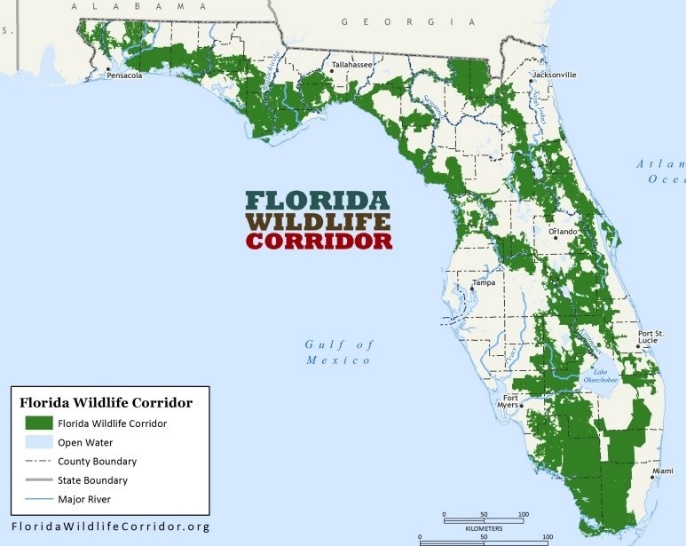 i = Interactive
Assess  Landscape Conditions
Strategy     Design
Spatially Design
iCASS Platform:
Convene Landscape Stakeholders
Implement Monitor                   Revise
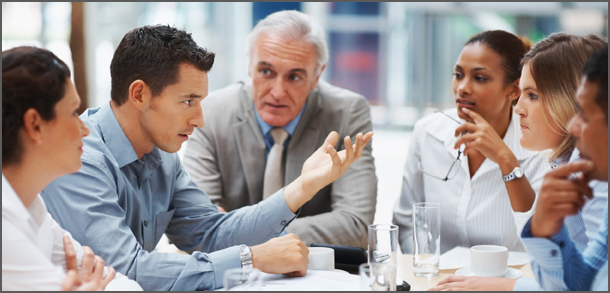 Integration
Assess  Landscape Conditions
Strategy   Design
Spatially Design
Thank You!